Medialukutaito kaikille
Vertaisryhmätapaaminen
Mitä on medialukutaito?
Medialukutaito on… 
… kykyä lukea ja ymmärtää mediaa.
… laaja taito, joka edellyttää näkemistä ilmeisten merkitysten taakse. 

Hyvä medialukutaito tarkoittaa mm. kykyä arvioida, mille kohderyhmälle jokin mainos on suunnattu sekä kykyä havaita, millaisia valintoja mediatekstin tuottamisessa on tehty.
Mitä kuvaa katsoessa tulee pohtia
Kenelle kuva on suunnattu?
Millaisilla keinoilla kuva pyrkii vaikuttamaan?
Kuka puhuu?
Millainen on esitystapa?
Mitä on otettu mukaan, mitä jätetty pois?
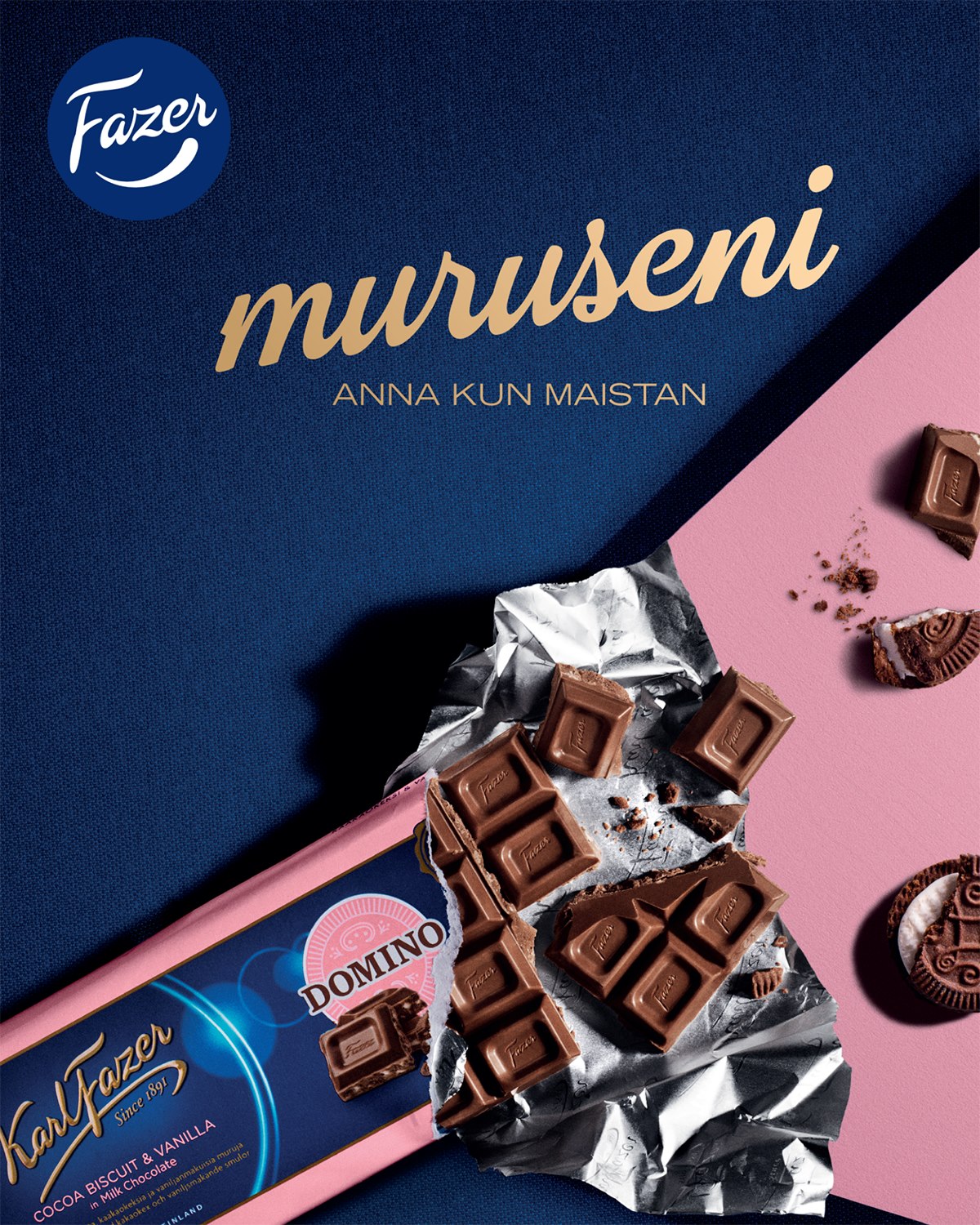 [Speaker Notes: Mihin muuhun kannattaa kiinnittää huomiota?]
Mediaesitykset rakentuvat
Äänestä
Tekstistä
Kuvista
Medialukutaidon opetuksesta
Medialukutaidon opetus keskittyy mm. tiedonhaun taitoihin, turvalliseen median käyttöön, sekä kykyyn olla vuorovaikutuksessa median kanssa ja suhtautua siihen kriittisesti.
Opettajat pitävät medialukutaidon opetusta tärkeänä, ja yli puolet Suomen opettajista kokee sen merkityksen ja tarpeen kasvaneen.
Opettajat kokevat medialukutaidon kriittiseksi kansalaistaidoksi.
Opettajat kokevat roolinsa mediakasvattajana tärkeänä, mutta kaipaavat siihen lisää tukea ja työkaluja.
Medialukutaito ja ikääntyminen
Ikäihmiset, jotka ovat nopeimmin kasvava internetkäyttäjien ryhmä Euroopassa, tarvitsevat koulutusta medialukutaidossa.


Mitä mieltä olette?
Medialukutaito ja ikääntyminen
Internet voi parantaa ikäihmisten elämänlaatua.
Edistynyt internetin käyttö voi mahdollistaa sosiaalista kanssakäymistä sekä osallistumista yhteiskunnallisiin keskusteluihin.
		
Sukupolvien välillä on merkittäviä eroja digiosaamisessa, mutta medialukutaidon opetus pääosin suunnattu nuorille. Eri ikäryhmät ovat täten eriarvoisessa asemassa.
Euroopan audiovisuaalisen observatorion vuonna 2016 julkaiseman EU-jäsenmaissa toteutettuja medialukutaitoprojekteja esittelevän raportin 145 projektista vain 7:llä kohderyhmänä oli ikäihmiset.
Mitä jäi mieleen?Kysyttävää?Ajatuksia?
Lähteet
Euroopan audiovisuaalinen observatorio. 2016. Mapping of media literacy practices and actions in EU-28. https://ec.europa.eu/digital-single-market/en/news/reporting-media-literacy-europe. (Lainattu 6.6.2022)

Euroopan Parlamentti. 2020. Audiovisuaali- ja mediapolitiikka. https://www.europarl.europa.eu/factsheets/fi/sheet/138/audiovisuaali-ja-mediapolitiikka. (Lainattu 6.6.2022)

Euroopan Parlamentti. 2018. Ikäihmisten digiosaaminen ja medialukutaito. https://www.europarl.europa.eu/doceo/document/E-8-2018-004534_FI.html. (Lainattu 6.6.2022)

Hyvönen T., Valtola  E. & Valta K. 2019.  Mediakasvatus perusopetuksessa. Sanomalehtien liitto & Kuulas Helsinki. Tiivistelmä osoitteessa: https://www.uutismediat.fi/wp-content/uploads/2019/08/Mediakasvatuksen-asema-perusopetuksessa_tiivistelma.pdf. (Lainattu 6.6.2022)

Yle.fi. Mediakompassi. http://vintti.yle.fi/yle.fi/mediakompassi/mediakompassi/7-luokkalaiset/mediataju/median_viestiopas/medialukutaito.htm. (Lainattu 6.6.2022).
Kiitos!